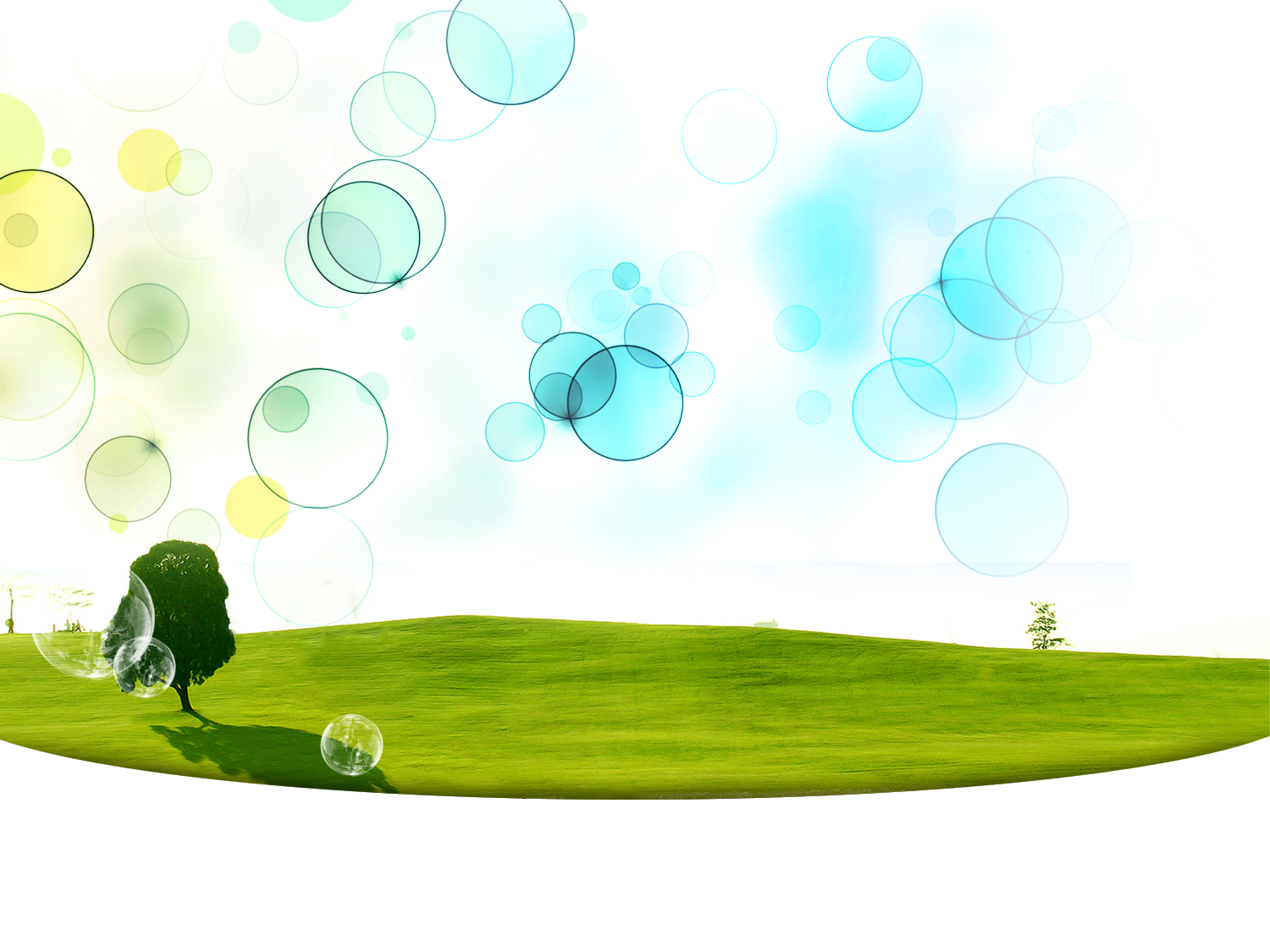 창의적사고와 학습법
창의혁신학과  새로이 교수
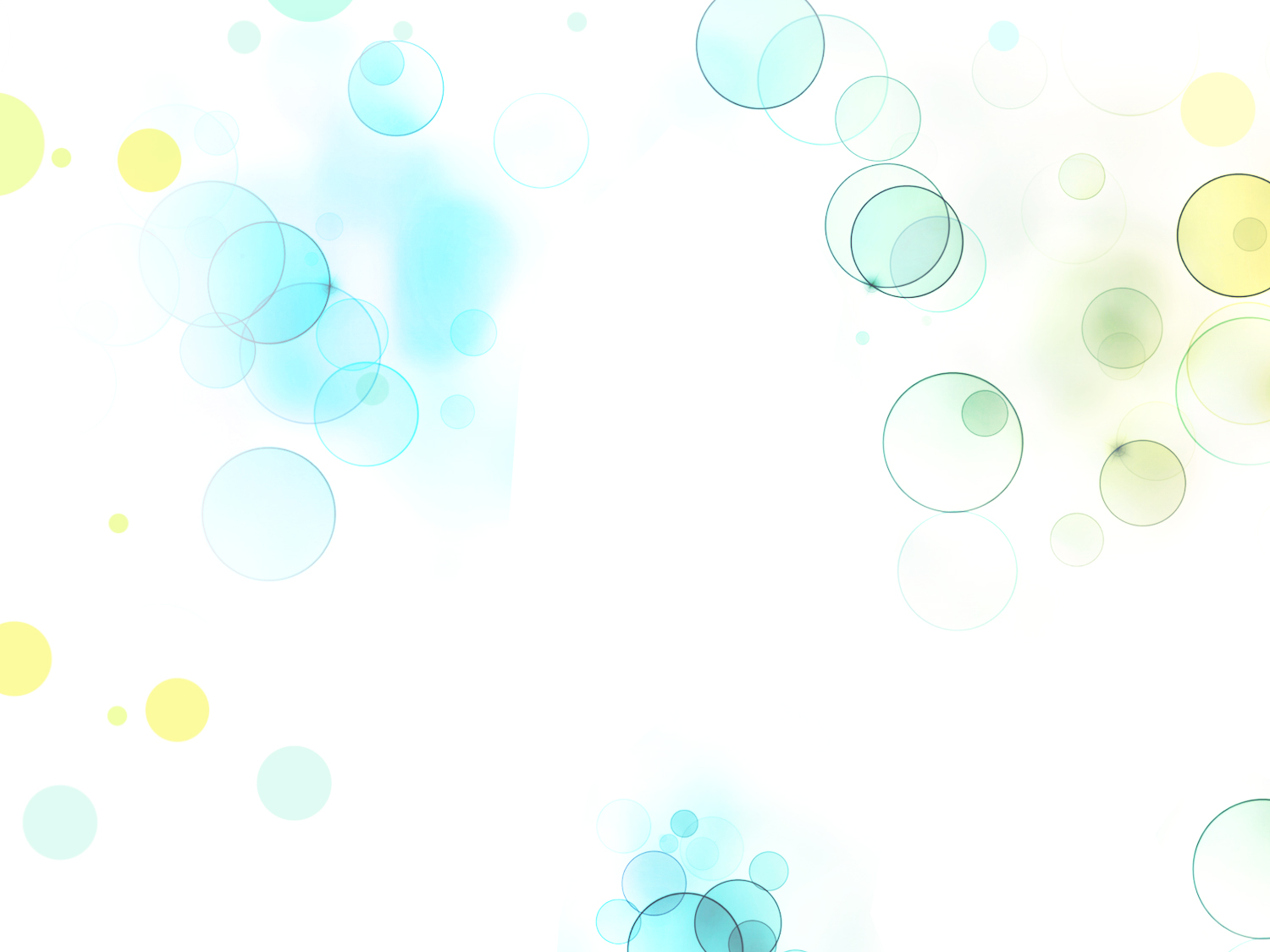 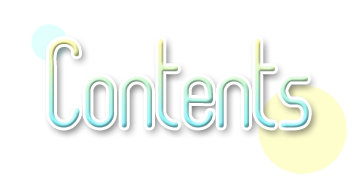 과목 개요 및 학습 목표
1
2
3
4
5
수업 계획 및 수업 방법
교육 활동(토론,퀴즈,프로젝트)
성적 평가 활동 및 학습 결과물
특이 사항(창의,융합,전공역량 등)
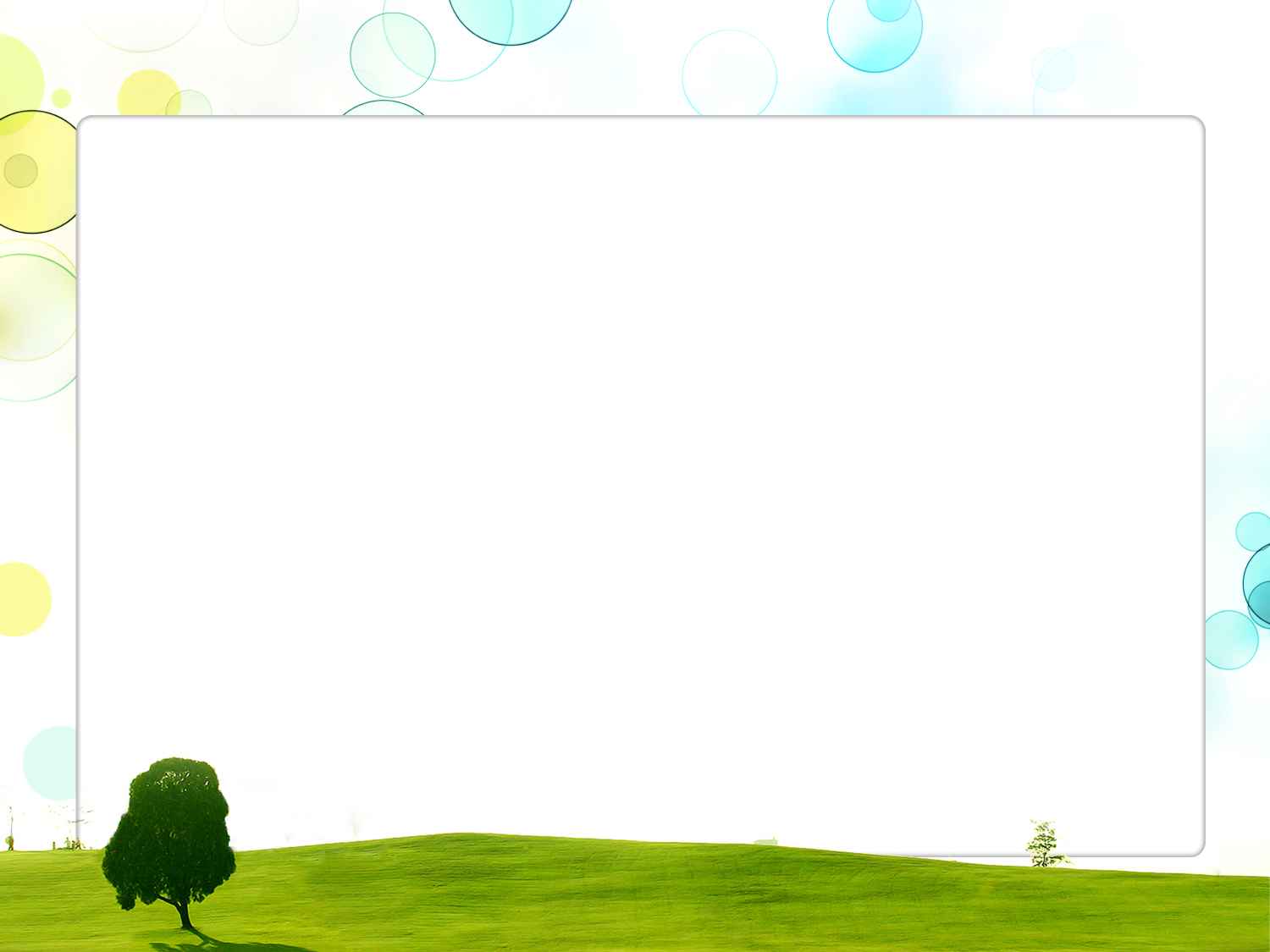 Insert text here
1
Insert text here
Insert text here
Insert text here
Insert text here
Insert text here
Add some text to the title slide
TEXT
TEXT
TEXT
Yesform.com vision is to become a good partner with all business.
Yesform.com vision is to become a good partner with all business.
Yesform.com vision is to become a good partner with all business.
TEXT HERE
The reason why so many associations and corporations have come to depend on Yesform.com is a huge forms and documents combined with great service, which will keep you as our customer for a long time.
Add some text to the title slide
1
2
3
INSERT TEXT
INSERT TEXT
INSERT TEXT
INSERT TEXT
INSERT TEXT
INSERT TEXT
TEXT
Add some text to the title slide
TEXT HERE
Yesform.com vision is to become a good partner with all business.
TEXT HERE
TEXT HERE
TEXT HERE
Add some text to the title slide
TEXT
TEXT
TEXT HERE
TEXT HERE
The reason why so many associations and corporations have come to depend on Yesform.com is a huge forms and documents combined with great service, which will keep you as our customer for a long time.
The reason why so many associations and corporations have come to depend on Yesform.com is a huge forms and documents combined with great service, which will keep you as our customer for a long time.
TEXT
Add some text to the title slide
TEXT
TEXT
TEXT
Insert text here
Insert text here
Insert text here
Insert text here
Insert text here
Insert text here
Insert text here
Insert text here
Insert text here
Insert text here
Insert text here
Insert text here
Insert text here
Insert text here
Insert text here
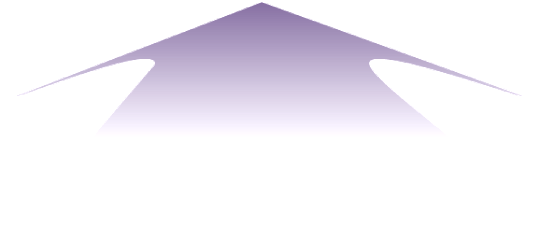 TEXT
Add some text to the title slide
TEXT HERE
TEXT HERE
TEXT HERE
Add some text to the title slide
TEXT HERE
TEXT HERE
Insert text here
Insert text here
Insert text here
Insert text here
Insert text here
Insert text here
Insert text here
Insert text here
Insert text here
Insert text here
TEXT HERE
TEXT HERE
Insert text here
Insert text here
Insert text here
Insert text here
Insert text here
Insert text here
Insert text here
Insert text here
Insert text here
Insert text here
Add some text to the title slide
Insert text here
Insert text here
TEXT
Insert text here
TEXT
TEXT
Add some text to the title slide
TEXT HERE
TEXT HERE
TEXT HERE
TEXT
TEXT
TEXT
Insert text here
Insert text here
Insert text here
Insert text here
Insert text here
Insert text here
Insert text here
Insert text here
Insert text here
Insert text here
Insert text here
Insert text here
Insert text here
Insert text here
Insert text here
Add some text to the title slide
TEXT HERE
TEXT
TEXT
TEXT
TEXT
TEXT
Add some text to the title slide
TEXT HERE
TEXT HERE
TEXT HERE
TEXT
Add some text to the title slide
TEXT
TEXT HERE
TEXT HERE
TEXT HERE
TEXT
TEXT
TEXT HERE
The reason why so many associations and corporations have come to depend on Yesform.com is a huge forms and documents combined with great service, which will keep you as our customer for a long time.
Add some text to the title slide
Print slide
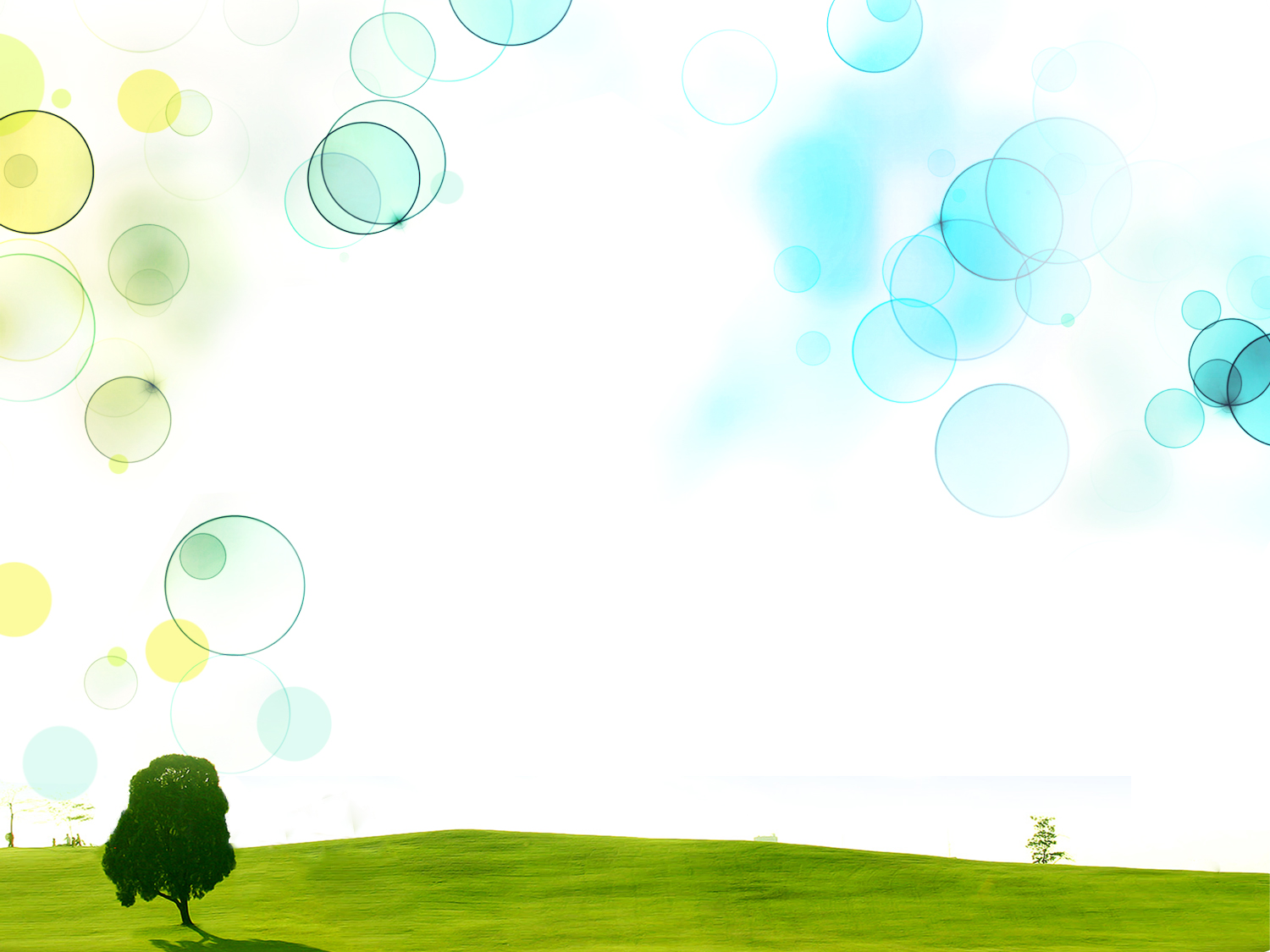 THANK YOU
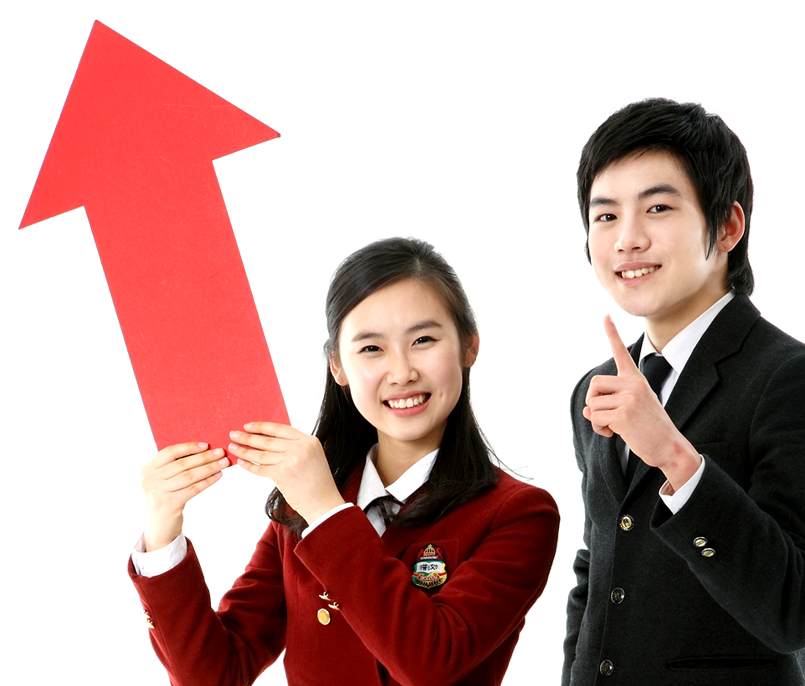